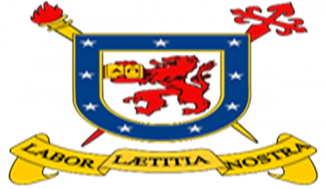 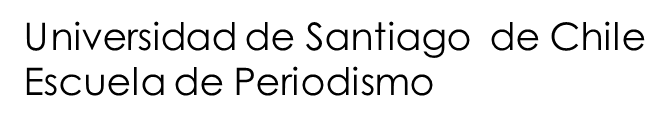 SOBRE TÍTULOS , SUBTÍTULOS, antetítulos e intertítulos
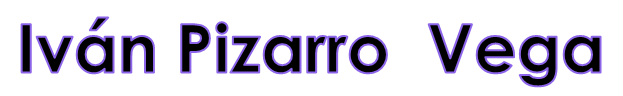 El título
El título es el elemento principal del titular. Como se ha detallado más arriba, su función es, básicamente, doble: informar y atraer. Según el caso, primará una u otra función y esto depende, básicamente, del formato redaccional. No es lo mismo titular una crónica puramente informativa que una nota de opinión o “de color”.
Existen tres tipos básicos de clasificación de los títulos:

Títulos informativos: Explican el sujeto de la acción, la acción misma y sus circunstancias. Tienen verbo en voz activa, muchas veces en presente ,aunque en el cuerpo del artículo se utilice el pasado, y no emiten opiniones ni juicios de valor. Ej: Amplían la indemnización para hijos de los desaparecidos •

Títulos  expresivos o valorativos: No aportan información sobre algún hecho, sino que evocan algo que se presume conocido. Pueden ser expresiones populares, dichos o refranes, títulos de libros y películas, letras de canciones, o simplemente palabras sueltas decoradas con signos ortográficos. 

Ej.: [antetítulo]       Príncipes con plebeyas 

       [título]              Se diluye la sangre azul de la realeza
La bajada
La bajada desarrolla y amplía la información del título. Este elemento presenta, de manera precisa y concisa, la información de la que se da cuenta en el texto de la noticia. No es un resumen ni una vaga enumeración de hechos.. 
El Manual de Clarín dice que la función de la bajada es sostener y alimentar el título. Contextualiza, ordena la información, agrega  datos puntuales”
 Gómez Mompart, por su parte, manifiesta que este elemento “añade las particularidades más sobresalientes de lo que después se desarrollará en la noticia”
  Martínez Valle coincide e indica que la bajada “aclara o complementa el título principal”
Ortiz señala que “ayuda a bajar del título a la información”
Es importante señalar que la información de la bajada no se repite en la entrada
EJEMPLO
(Antetítulo)] Excardiólogo de la nasa 

[Título]Un nuevo estudio para prevenir los infartos 

[bajada] Dicen que puede detectar la posibilidad de ataques cardíacos y cerebrales hasta con 6 años de anticipación. Lo hace analizando las arterias carótidas y datos genéticos.
El titular y el texto informativo
Para llegar a formular el titular de la noticia, debo hacer un trabajo de comprensión y de compresión de todos los datos de qué dispongo, de modo que esta compresión o destilado del material informativo primario concluye con la resolución del titular, con la definición de la noticia.                        Al final entre titular y texto deberá haber una relación plena de coherencia.
Una cuestión técnica
En prensa escrita, da igual papel o virtual, el texto informativo nunca continua el titular, sino que arranca de cero, es decir, no da por conocido lo dicho en el titular. Podríamos decir que el titular y el texto informativo son textualmente autónomos ,pero contextualmente dependientes y coherentes, como dos expresiones de una misma y única noticia. 

Así pues, una entrada de un  texto informativo nunca puede empezar con frases como: El acuerdo establece que…; El detenido fue interrogado…; La colisión se produjo…: Este bombardeo provocó…; 
En prensa escrita, pues, no hay continuidad ni sintáctica ni narrativa entre titular y texto informativo: lo que hay o debe haber es una absoluta coherencia entre la noticia que el titular designa y que luego el texto describe, detalla, completa.
EJEMPLO
(título)  UNA NUEVA EXPLOSIÓN SACUDE LA CENTRAL NUCLEAR DE FUKUSHIMA
 ( Bajada) El estallido se ha producido en el reactor número tres y es similar al registrado hace dos días en el número uno a causa del terremoto del viernes en Japón. 

Entonces será fácil de entender que al redactar la noticia, la información empezará de cero, o sea que no dará por sabido nada de lo dicho en el sumario. El texto podría ser, por ejemplo, el siguiente: 

ENTRADA
Un nuevo estallido ha sacudido este lunes la central nuclear de Fukushima I, la más afectada de Japón por las averías derivadas del terremoto y el tsunami que sufrió el país el viernes.
EL CUERPO  COMPLETO
Un nuevo estallido ha sacudido este lunes la central nuclear de Fukushima I, la más afectada de Japón por las averías derivadas del terremoto y el tsunami que sufrió el país el viernes.
 Si el sábado fue el reactor número uno el que sufrió una explosión de hidrógeno, hoy, a las tres de la madrugada hora española, once de la mañana hora japonesa, se ha registrado otra explosión similar en el reactor número tres. La central tiene cuatro reactores nucleares. 
Según un informe que la Agencia japonesa de Seguridad Nuclear e Industrial (NISA) ha remitido al Organismo Internacional de Energía Atómica (OIEA), la estructura que contiene el reactor “está intacta”, y esto descartaría teóricamente una fusión del núcleo del reactor.
 Seis personas han resultado heridas en el incidente de hoy. Entre los heridos hay al menos un militar, con fracturas de varios huesos, mientras otros sufren heridas leves, según datos de la agencia local Kyodo.
títuloS y subtítulos
Si observan con atención los subtítulos informativos de periódicos o de radio y televisión, fácilmente advertirán cuáles son sus funciones más habituales, que por razonables y lógicas son previsibles:  

               1.- Aportar datos complementarios relevantes de la noticia. Ejemplo: 
(título) La Unión Europea acuerda embargar las cuentas y las propiedades de la familia Obiang Nguema en el continente 
(subtítulo) Solo Teodorín, hijo del dictador, tiene un patrimonio en Francia de más de 200 millones de euros procedentes del saqueo del Tesoro Público de Guinea Ecuatorial;
               2.- O bien presentar otros aspectos o abrir otros flancos de la noticia. Ejemplos: 
(título) Erdogan detiene a 2839 militares y a 2745 jueces y fiscales el día después del golpe de Estado fallido
 (subtítulo) El ministro de Asuntos Exteriores de Francia, Jean-Marc Ayrault, advierte al presidente turco contra las represalias y le conmina a respetar el Estado de Derecho;
VEAMOS UN PUNTO IMPORTANTE
El subtítulo  no repite nunca información que ya aparece en el título, eso está claro, pero tampoco repite ni nombres propios ni comunes, ni adjetivos, ni verbos. O sea, si el título dice ‘Mujica’, en el subtítulo diremos ‘ el expresidente de Uruguay ’ y no Mujica 

 Dicho esto, eviten hacer como ese novato periodista que, en un verano de muchos incendios, en un título de portada escribió “hectáreas quemadas”, y luego, en el subtítulo, para evitar las llamas escribió “hectáreas ardidas”

Seguro que encuentran una solución mucho mejor: calcinadas, abrasadas, arrasadas…, por ejemplo. O enfocar el subtítulo hacia otro aspecto: el numero de evacuados, las previsiones meteorológicas, las posibles causas, declaraciones de testigos…, en fin, hay muchas salidas antes que escribir una aberración lingüística.
intertítulo
Según el Libro de Estilo de El País tiene dos funciones: 
Sirve específicamente para “dividir una información extensa, con valor meramente de diseño”
 Esta última función es la más aceptada en la prensa chilena y es la que refiere a lo que se conoce propiamente como “subtítulo”. En palabras de Gómez Mompart, “sirve para aligerar la lectura y para atraer la atención de algún nuevo dato. Va entre los párrafos de la noticia, en un cuerpo mayor y/o distinto de letra que los de la información”.
el destacado
Es, principalmente, un elemento de diseño que sirve para resaltar frases textuales o conceptos generales de una noticia. Se ubica, siempre, en medio de la masa gris de texto de la noticia, con un tamaño mayor de tipografía. Y, en este sentido, persigue dos objetivos:
 1) “Romper” con esa masa gris que conforman las letras del texto noticioso para contribuir con un diseño de página armonioso y agradable.
 2) Incluir aspectos de la noticia no desarrollados en el resto de los elementos de titulación y, de esta manera, atraer la atención del lector.
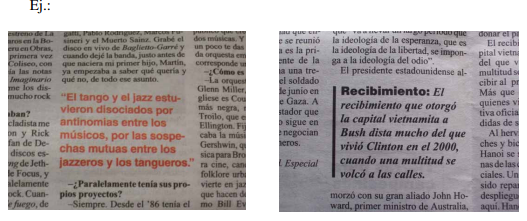 Pautas “periodísticas
• Evitar los oficialismos y el lenguaje burocrático. Ej: “Comunicado de… o “La causa
de…”
• No jugar a las adivinanzas con el lector.
• Tratándose del título principal, la regla universal es dar la máxima información con
las mínimas palabras, a riesgo de ser telegráfico (lo que no implica caer en el “código
tarzaniano”
• No redactar el título sin haber leído el texto hasta el final.
• El título ha de ser coherente con la bajada y el texto. 
•• Dentro de cada estilo, piense en el lector. El título debe ser comprendido de
inmediato.
• No trate de decidirlo todo en el título. Sólo lo específico, o la síntesis de lo
específico cuando son varios temas.
• La idea de un título debe ser lo suficientemente clara como para que el lector no
tenga que rebobinar y leer de nuevo: “Buscan intensamente a 4 detenidos”. ¿Cómo es
eso de buscar “detenidos”? “ “Una muerte dudosa” (lamuerte no es dudosa, está certificada por un forense; las causas de esa muerte pueden ser dudosas).
Pautas “gramaticales
En el ámbito de las pautas gramaticales, hay mucha divergencia de opiniones, y la contrastación empírica derriba muchas de ellas.
 En lo posible, los títulos serán oraciones simples (sujeto – verbo – predicado),aunque ordenadas con la mayor fuerza posible y prescindiendo de alguno de los elementos cuando su comprensión esté garantizada.
• El título principal no debe contener más de diez palabras
.• Rehusar las abreviaciones.
• No utilizar palabras ambiguas.
•  Recurra a términos claros y comprensibles para la mayoría de los lectores.
 No se debe abarcar la totalidad si no es así en el hecho: “Los obreros de una empresa hablarán con el canciller” está mal si sólo van a hablar dos obreros.
• Evitar el “código tarzaniano”: “Erupción volcán no afecta poblaciones”; 
“Prohíben escritor entrar gobierno de San Salvador”.
•”.
Uso de verbos, siglas y números •
 
Todos los autores coinciden en que el título preferentemente debe tener un verbo, “explícito o implícito”, estima Mar de Foncuberta, pues “es un factor clave y le otorga exactitud y garra a su contenido”

• También coinciden en que debe estar conjugado en presente: “La tendencia creciente a titular en tiempo presente representa una conciencia más clara de que la noticia tiene por objeto resumir el presente social, ofrecer al ciudadano la presencia resumida de la realidad social que le envuelve” 31. Gómez Mompart sostiene que “pese a que la noticia vaya en pasado”, es recomendable utilizar “pocos pretéritos”, y es “mucho mejor el presente histórico”. 
 Para el caso de los adverbios, Gómez Mompart propone no usarlos: “Eliminar, en lo posible, los adverbios de tiempo (ayer, hoy, etc.). En caso de usarlos, colocarlos junto al verbo tal y como corresponde, a excepción de aquella noticia cuyo titular pretenda dar un gran relieve al momento”
Para las siglas hay coincidencia en que sólo hay que usarlas cuando son muy conocidas, como Sename,  ONU, etc.. No debe abusarse de ellas
Para el caso de los números, Gómez Mompart dice que “conviene no empezar con cifras en guarismos”, que “es preferible con letras” salvo que el tamaño lo impida
En cuanto a los signos de puntuación, lo que casi no se pone en discusión es que el título debe ser una sola oración. En cuanto a las comas, Domínguez señala que “el exceso de comas, dos puntos, punto y coma interrumpe en demasía la libertad de la lectura”
El mejor titular es el que no necesita signos de puntuación como la coma y el punto y coma”